Hebrews 12:23-29
23 By faith Moses, when he was born, was hidden three months by his parents, because they saw he was a beautiful child; and they were not afraid of the king’s command. 24 By faith Moses, when he became of age, refused to be called the son of Pharaoh’s daughter, 25 choosing rather to suffer affliction with the people of God than to enjoy the passing pleasures of sin, 26 esteeming the reproach of Christ greater riches than the treasures in Egypt; for he looked to the reward. 27 By faith he forsook Egypt, not fearing the wrath of the king; for he endured as seeing Him who is invisible. 28 By faith he kept the Passover and the sprinkling of blood, lest he who destroyed the firstborn should touch them. 29 By faith they passed through the Red Sea as by dry land, whereas the Egyptians, attempting to do so, were drowned.
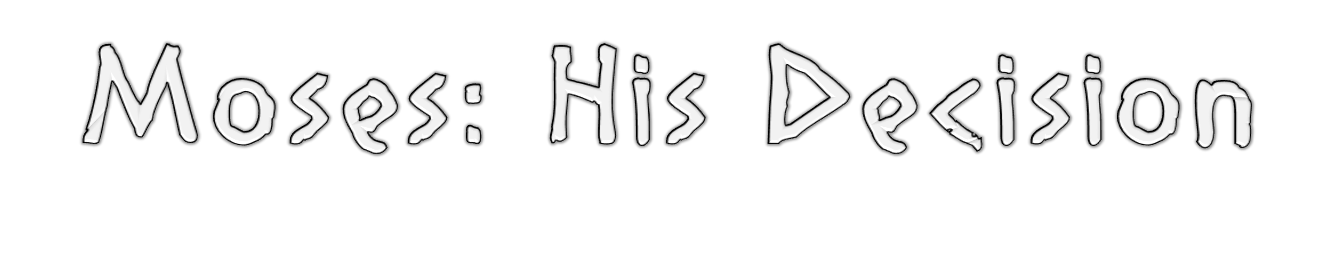 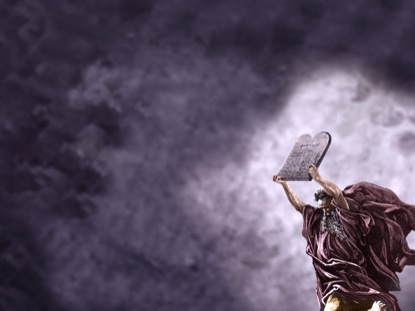 By faith Moses, when he was born . . . By faith they passed through the Red Sea as by dry land . . . (Heb 11:23, 29)
Thus says the Lord God of Israel: Let My people go . . .
Water to Blood
Frogs
Lice
Flies
Livestock Diseased
Boils
Hail, Fire, Thunder
Locusts
Darkness
Death of Firstborn
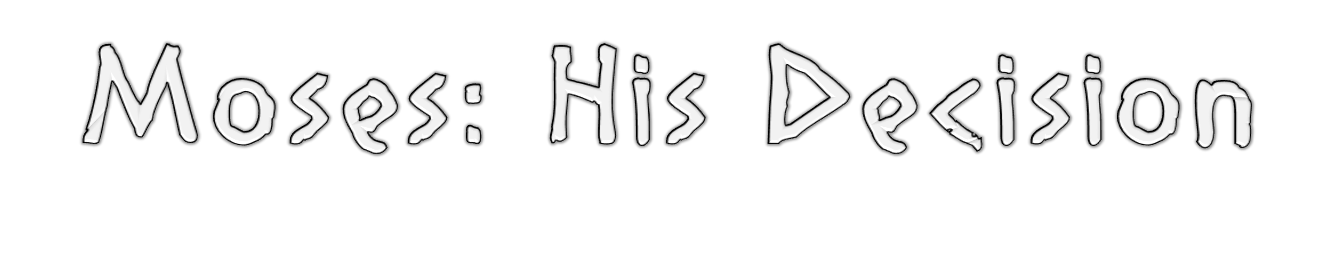 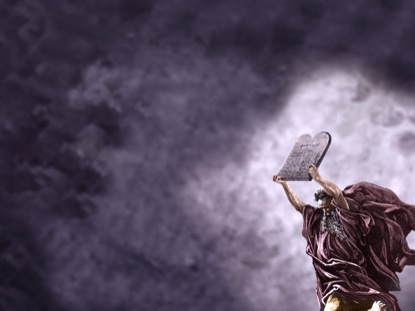 Moses refused (Heb 11:24)
Moses chose (Heb 11:25)
Moses forsook (Heb 11:27)
By Faith